Тема: Бумагопластика. Конструирование по модели. Звёзды.
Цели урока:
1.Формирование умения рассматривать и изучать форму предметов.
2. Совершенствование умения работы с бумагой.
3.Развитие чувства формы, пространственного воображения, мышления.
Загадка.
		Что за звездочки сквозные
		на пальто и на платке,
		все сквозные - вырезные,
		а возьмешь, - вода в руке?
Снежинки
Сн…ж…нки
Объяснение из словаря С.И.Ожегова:
«Снежинка – пушинка, кристаллик снега».
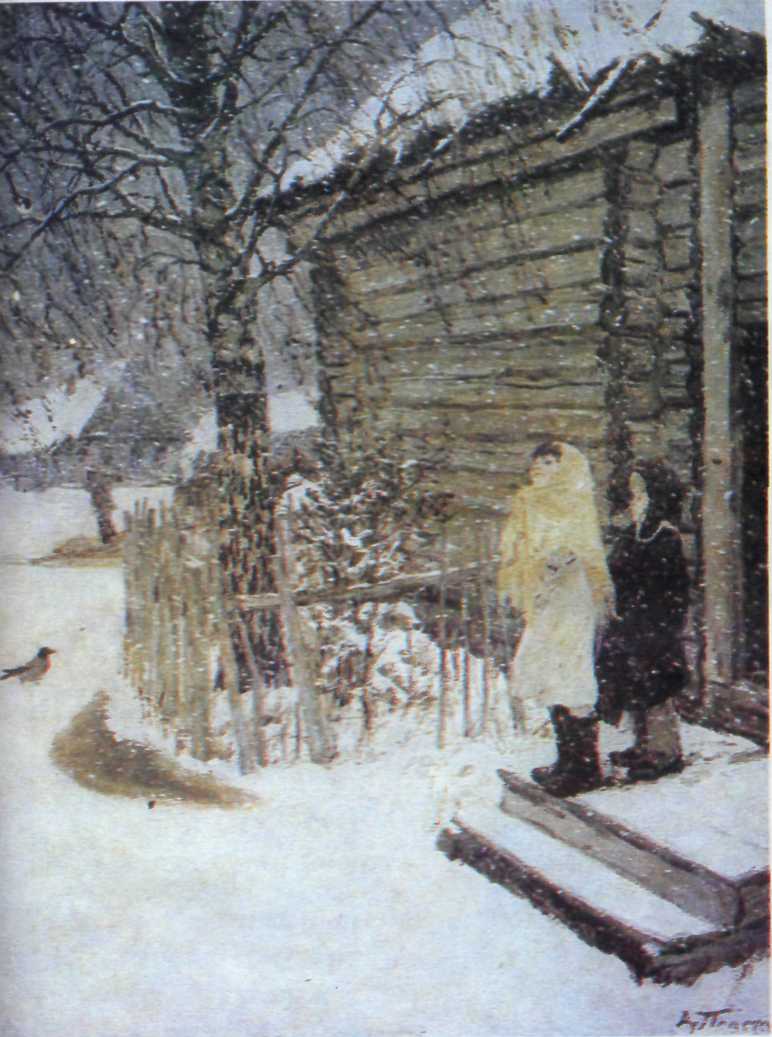 А. Пластов«Первый снег»
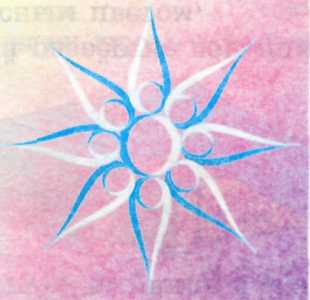 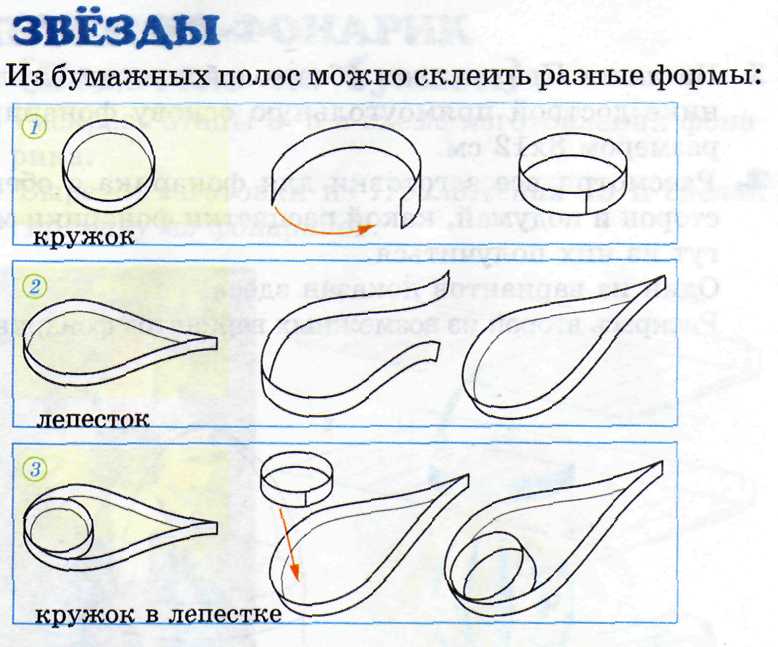 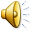 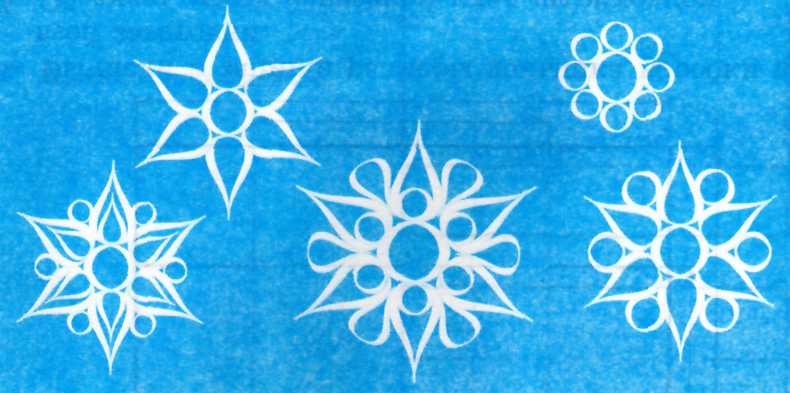 В этом квадрате есть повторяющиеся буквы. Зачеркните их. Из оставшихся букв сложите слово и вы получите свою оценку за урок.
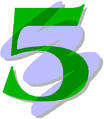 Пять!